STARRING ROLE
Instructions: Fill the “Member Name” column with the name of your club members. Track the first three performances (and evaluations) of a given Role in the first three gray boxes. Upon conclusion of the third performance, have the member complete a self-evaluation. Record this completion in the last square under the appropriate role.
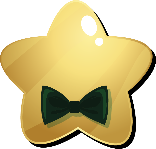 For more information, visit spiritedspeechmasters.org/star